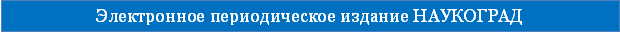 УРОК МАТЕМАТИКИ В 3 КЛАССЕ ПО ТЕМЕ «ВЫЧИСЛЕНИЯ ВИДА 57 : 3»
Гирман Наталья ВикторовнаМуниципальное общеобразовательное бюджетное учреждение «Средняя общеобразовательная школа №1 им. А.П.Гайдара»Амурская область, п. Архара
Всероссийский интернет-семинар                                   20 сентября-20 октября 2014 года
"Проектирование и реализация образовательного процесса
в соответствии с требованиями ФГОС"
36 = 30 + 6
63 = 60 + 3
54 = 50 + 4

20,40,60,80, 40,80,70,80,90
36 : 3
Алгоритм вычисления  
Чтобы найти частное …  и …, надо: 
1) разложить делимое … на сумму разрядных слагаемых … и …;
2) разделить каждое слагаемое на делитель ….; 
3) сложить полученные частные; 
4) записать полученный  результат
63 : 3                    66 : 3    
    93 : 3                    54 : 3
Алгоритм вычисления вида 54 : 3 
   Для того чтобы найти частное, нужно:
подобрать ближайшее к делимому 54 круглое число, которое делится на 3. Это число 30; 
2) разложить делимое 54 на сумму удобных слагаемых  30 и 24; 
3) разделить каждое слагаемое на делитель 3; 
4) сложить полученные частные; 
5) записать полученный результат
Алгоритм вычисления вида 54 : 3
1)

2)

3)

4)

5)
разложить делимое … на сумму 
удобных слагаемых  … и …;
сложить полученные частные;
подобрать ближайшее к делимому … круглое число, 
которое делится на делитель …;
разделить каждое слагаемое на делитель;
записать полученный результат
подобрать ближайшее к делимому 54 круглое число, которое делится на 3. Это число 30; 
2) разложить делимое 54 на сумму удобных слагаемых  30 и 24; 
3) разделить каждое слагаемое на делитель 3; 
4) сложить полученные частные; 
5) записать полученный результат
75 : 3 = (60 + 15) : 3 = 20 + 5 = 25 (м)
Ответ: 25 метров

75 : 3 = 25 (м) – во втором мотке
75 + 25 = 100 (м) – всего
Ответ: 100 метров провода.
Или 75 + 75 : 3 = 100 (м)

75 : 3 = 25 (м) – во втором мотке
2) 75  - 25 = на 50 (м) – больше
Ответ: на 50 метров.
Алгоритм вычисления вида 54 : 3
1)

2)

3)

4)

5)
разложить делимое … на сумму 
удобных слагаемых  … и …;
сложить полученные частные;
подобрать ближайшее к делимому … круглое число, 
которое делится на делитель …;
разделить каждое слагаемое на делитель;
записать полученный результат
Критерии отметки
«5» - 14 – 15 баллов
«4» - 11-13 баллов
«3» - 8 – 10 баллов
«2» - менее 8 баллов